Proverbs II: Wisdom from God
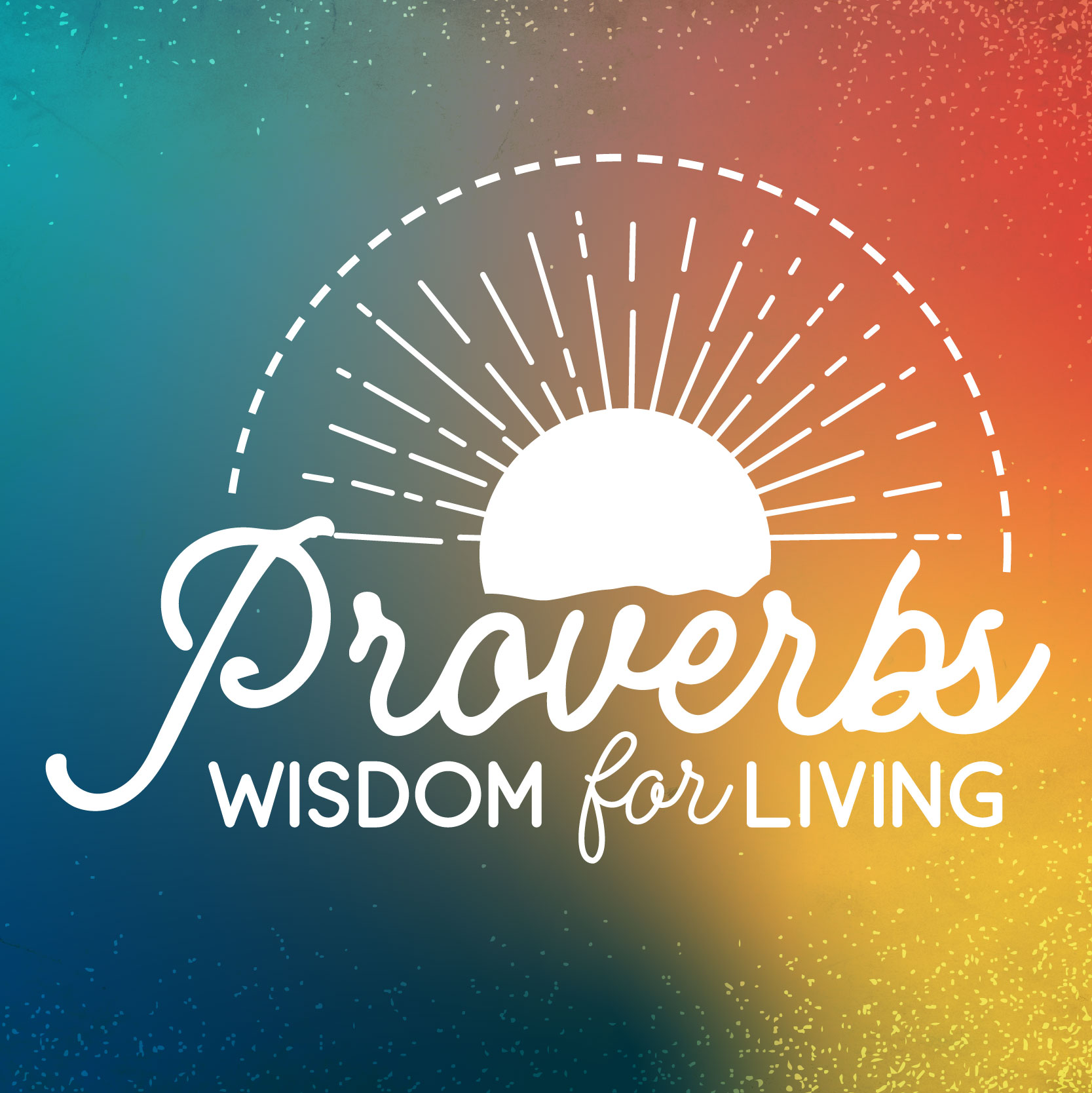 What kind of person do you want to be?
Our Outline: Categories
I. Wisdom, generally
II. Self-discipline
III. Laziness, finances
IV. Pride vs. Humility
V. Taking council and advice.
VI. Relationships
VII. The Poor
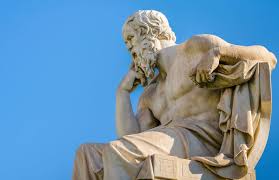 Wisdom
Prov 1:7  Fear is the beginning of wisdom/knowledge.

Do you respect God?

Prov 10:14 The wise man stores up knowledge.
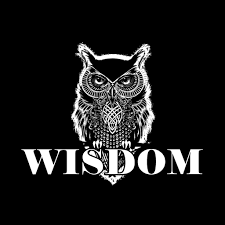 Wisdom in our plans
Prov 14:12, 16:25 There is a way which seems right, but in the end it leads to death.
Prov16:3  Commit to the Lord whatever you do, and he will establish your plans.

                           Self-Discipline
Better a patient person than a warrior, one with self-control than one who takes a city
Don’t Be a Sluggard!
Sluggard def:  A habitually lazy person
Prov 6:6-11 Go to the ant
Prov 10:4  Lazy hands
Prov 12:11, 28:19
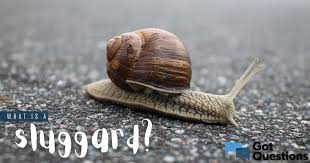 Some Say, “Works for Jerks”
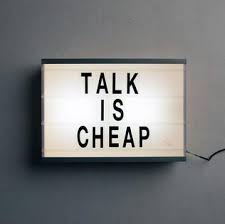 Are you a diligent worker?

Prov 14:23

Prov 18:9  Slack in your work?  Brother to the Destroyer!

Prov 20:4
No Sluggards!
Prov 24:33 A little sleep…

Prov 22:13, 26:13-16
Excuses:
There’s a lion outside!
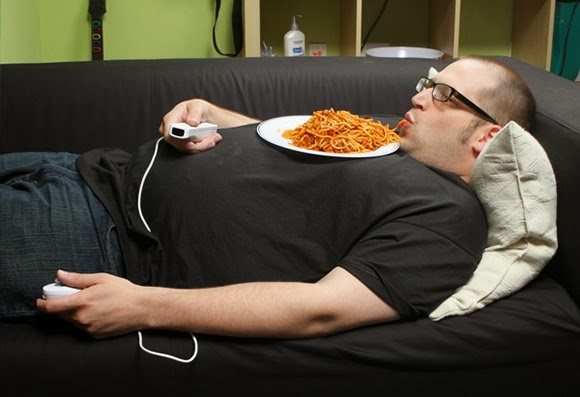 Proverbs and Wealth
Proverbs 13:11   Dishonest money dwindles away, but whoever gathers money little by little makes it grow.

Don’t go for quick money schemes.
Work hard and build wealth slowly.
Pride and Humility in Proverbs
Prov 11:2 When pride, then comes disgrace, but with humility comes wisdom.

Prov 13:10 Strife = Pride

Prov 16:18 Pride goes before destruction, a haughty spirit before a fall.
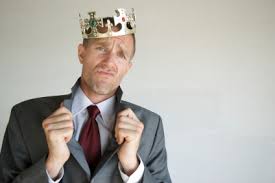 Prov 21:4 Haughty eyes and a proud heart—the unplowed field of the sicked—produces sin.

Prov 26:12 Do you see a person wise in their own eyes? There is more hope for a fool than for them.
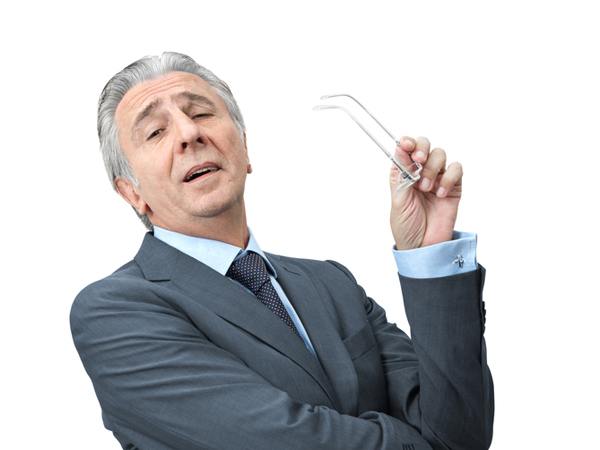 Proverbs:Accepting Counsel and Advice
Counsel/Discipline:

Prov 12:1 Whoever loves discipline, loves knowledge, but whoever hates correction is stupid.

Prov 15:32 Those who disregard discipline despise themselves, but the one who heeds correction gains understanding.
Seeking Advice
Prov 12:15 The way of fools seems right to them, but the wise listen to advice.

Be wary of giving unsolicited advice

Areas for seeking advice:  
Major financial decisions, living situations, moving, dating, marriage, parenting
How Many Advisers?  Many!
Prov 15:22, 11:14  with many advisers, plans succeed

Prov 19:20 Listen to advice and accept discipline, and at the end you will be counted among the wise.
As Iron Sharpens Iron…
Prov 27:5-6  Better is open rebuke than hidden love. Wounds from a friend can be trusted, but an enemy multiplies kisses.

Prov 27:17 As iron sharpens iron, so one person sharpens another.

Psalms 141:5
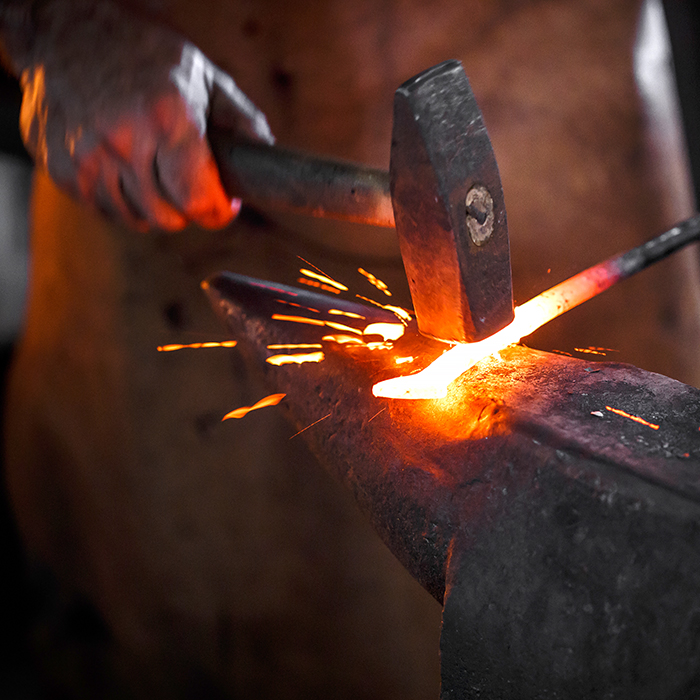 Wisdom From Proverbs
Do not give in to laziness.

Avoid get-rich-quick schemes—build wealth gradually, start early.

Flee pride.  Seek humility

Accept instruction

Seek and listen to advice